Les prestations des avocats seront soumises à la TVA dès 2014
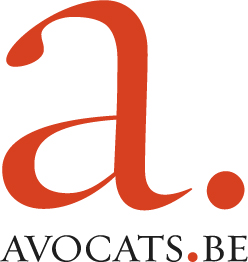 1
Version  Formation Liège 27/11/2013 (1)
Table des matières
Introduction
Les avocats dans leurs missions d’assujettis et les avocats dans leurs missions de ‘non-assujettis’
Les opérations imposables
La localisation de l’opération
Les exemptions
Les personnes redevables de la TVA
La base imposable
Le fait générateur et l’exigibilité en ‘régime de croisière’
Le fait générateur et l’exigibilité en ‘période transitoire’
Le droit à déduction de l’avocat
La TVA historique
Les régimes particuliers (selfbilling et franchise)
Les taux de TVA
Mesures de Contrôles - sanctions et Secret Professionnel de l’avocat
2
Documentation
Directive 2006/112/CE du Conseil, du 28 novembre 2006, relative au système commun de taxe sur la valeur ajoutée 
Code TVA : www.fisconetplus.be
Loi du 30 juillet 2013 contenant des dispositions diverses (M.B., 1.8.2013, 2ème édition), article 60 : l’exemption des prestations de services des avocats est supprimée à partir du 1.1.2014
Projet de circulaire administrative n°AAFisc N°xx/2013 (E.T.124.xxx) 
Site dédié à la TVA d’AVOCATS.BE (www.avocats.be) : 
	http://www.infos-tva-avocats.be 
	- lire les FAQs
	- pour poser des questions : tva@avocats.be
Site VIES pour valider un numéro de TVA dans l’UE : 
	http://ec.europa.eu/taxation_customs/vies/
3
1.Introduction
4
1.1. Qu’est ce que la TVA?
La TVA est une taxe générale sur la consommation de biens et de services, perçue à chaque étape du processus de production.
L’assujetti, personne physique ou personne morale, est un « collecteur d’impôt », tenu à des formalités.
Concrètement, l’assujetti à la TVA va :
percevoir la TVA en majorant ses prix de vente hors-taxe du taux légal de la TVA ;
reverser à l'État la différence entre le total de la TVA perçue lors de ses ventes et le total de la TVA qu’il a lui-même déjà payé lors de ses achats.
Ainsi, on ne taxe que la « valeur ajoutée » (définie comme la différence entre le produit des ventes et le coût des consommations intermédiaires facturées). C’est ainsi que les assujettis à la TVA jouent auprès de leurs clients le rôle de collecteur d'impôt pour le compte de l'État, sans que cette charge ne les touche personnellement (pour autant qu’ils aient un droit à déduction complet de la TVA).
Ce mécanisme garantit la « neutralité économique » de la TVA. 
Evidemment, le mécanisme de perception de la TVA, son formalisme et son contrôle par l'État ont pour effet d'imposer à l'assujetti certaines obligations, notamment en matière de comptabilité et de déclarations, qui impliquent pour lui des coûts indirects.
5
1.2. La neutralité de la TVA pour les assujettis : exemple chiffré
6
1.3. La neutralité de la TVA pour les avocats – exemple n°1
1. L’avocat achète des meubles pour son bureau :
	Prix HTVA : 		1.000,00 €
	TVA :		  	   210,00 €
   Total : 		1.210,00 €
2. L’avocat demande des honoraires au client pour une consultation:
Prix HTVA : 		1.500,00 €
TVA : 		 	   315,00 €
Total :			1.815,00 €
       3. L’avocat doit verser la TVA à l’État 315€ - 210€ = 105€.
7
1.4. L’avocat va devoir apprendre à tenir compte de la TVA – exemple n°2
Imaginons qu’un avocat en personne physique ait besoin de 3.000 euros bruts mensuels pour vivre. Jusqu’à la fin 2013, son calcul est le suivant:
Budget mensuel d’un avocat en 2013 :
	Rémunération de l’avocat : 		            3.000 €
 	Frais de personnel (secrétariat) :		1.000 €
 	Coût d’un collaborateur à temps partiel:           500 €
         Loyer						   500 €
         Frais généraux TVAC :	   	                          1.500 €
	TOTAL :					6.500 €

L’avocat doit donc facturer 6.500 € par mois à ses clients.
8
1.4. L’avocat va devoir apprendre à tenir compte de la TVA – exemple n°2
Par contre, dès 2014, son calcul de budget mensuel est modifié:

	Rémunération de l’avocat : 		 3.000 €
	Frais de personnel (secrétariat):	       	 1.000 €
            Collaborateur à temps partiel HTVA	    500 €	
           Loyer					    500€
            Frais généraux HTVA :			1.239,67 € (=1.500*100/121)
	SOUS-TOTAL :				6.239,67 €
	TVA (à 21%) :				1.310,33 €	
	TOTAL					7.550 €

L’avocat doit donc facturer à ses clients 7.550,00 € TVAC, s’il veut, avec les mêmes charges qu’en 2013, continuer à gagner sa vie comme en 2013.
9
1.4. L’avocat va devoir apprendre à tenir compte de la TVA – exemple n°2
Conclusions:
Pour conserver la même rémunération et payer les mêmes charges, l’avocat facture 7.550 € (TVAC) en 2014 alors qu’en 2013 il ne devait facturer que 6.500 €.
Si le client est un assujetti avec droit à déduction total, le coût final s’élève à 6.239,67 € au lieu de 6.500 €.
Si le client n’est pas un assujetti ou n’a pas le droit de déduire la TVA, le coût final s’élève à 7.550€ au lieu de 6.500 €.
Pour le client non assujetti, l’opération augmente le coût de l’avocat.
10
1.5. Conséquences de l’introduction de la TVA
Identification obligatoire à la TVA ;

Formalités, notamment les déclarations mensuelles ou trimestrielles ;

21% d’augmentation du coût de l’avocat pour les non assujettis ;

Droit à déduction sur les charges qui sont grevées de TVA (étant entendu que les charges habituelles d’un avocat ne sont pas grevées de TVA : loyer, secrétaire salariée, etc.).
11
1.6. Les 5 questions de la TVA
Pas de TVA belge
Avocat
Client
Non
Non
Hors Belgique
Oui
12
2. Les assujettis
13
2.1. Les assujettis
Définition (article 4 CTVA) :
"Est un assujetti quiconque effectue, dans l'exercice d'une activité économique, d'une manière habituelle et indépendante, à titre principal ou à titre d'appoint, avec ou sans esprit de lucre, des livraisons de biens ou des prestations de services visées par le présent Code, quel que soit le lieu où s'exerce l'activité économique".

Quiconque ;
Dans une activité économique ;
Effectue des livraisons de biens ou prestations de services ;
D’une manière habituelle ;
D’une manière indépendante.

Avec ou sans esprit de lucre, à titre principal ou à titre d’appoint, peu importe l’endroit.
14
2.1. Les assujettis
Assujettis
Hors champ
Avocat en personne physique
- Collaborateur
- Stagiaire
- Curateur
- Arbitre
- Etc.
OBFG, OVB, Ordre locaux
BAJ et CAJ
Personne physique mandataire de société
Magistrats suppléants
Mandataires de l’OBFG, 
OVB ou des ordres locaux`
Etc.
Exemptions
15
2.2. Les assujettis et les non-assujettis
L’avocat – personne physique

Avocat en personne physique travaillant ‘en solo’ : assujetti
Avocats collaborateurs
Percevant uniquement, ou non, des honoraires du cabinet: asujettis
Remarque - Point 14 de la circulaire : les prestations des avocats collaborateurs sont exemptés de TVA lorsqu’ils travaillent, pour le cabinet, dans des dossiers exonérés de TVA pour une cause sociale (ex: médiation de dettes), mais l’administration exige le détail des prestations (time-sheet) et la preuve du travail réalisé dans les dossiers exemptés.
Avocats stagiaires
Percevant uniquement, ou non, des honoraires de son patron de stage: assujettis
Disposant d’une clientèle personnelle ou non : assujettis
Possibilité d’appliquer la tolérance du point 14 de la circulaire, c’est à dire l’exemption du travail effectué dans des dossiers exemptés, pour les stagiaires
16
2.2. Les assujettis et les non-assujettis
L’avocat – association de frais 

Cabinet d’avocats en association de frais (point 7 de la circulaire)
sans personnalité juridique: assujetti
Avocats en association de frais agissant sous une dénomination commune (point 7 alinéa 1 de la circulaire)
L’association de frais elle-même:  assujetti avec droit à déduction
 Les avocats membres de l’association  : en principe assujettis mais non-assujettis (tolérance possible des points 10 à 12 de la circulaire)
Avocats en association de frais n’agissant pas sous  dénomination commune (point 7, al. 2 de la circulaire)
Le groupement lui-même : non-assujetti 
Les avocats membres du groupement : assujettis (pas de tolérance possible des points 10 à 12 de la circulaire pour les avocats associés)  chaque membre déduit la tva pour sa part dans les frais
17
2.2. Les assujettis et les non-assujettis
L’avocat – société

Cabinet d’avocat en société (points 6 et 8 à 12 de la circulaire)
avec personnalité juridique: assujetti
Société unipersonnelle d’un avocat
Société unipersonnelle agissant seule : assujettie
Société membre d’une association d’avocats (autre qu’une association de frais n’agissant pas sous dénomination commune) d’une société d’avocats : assujettie ou non-assujettie (option possible - voir tolérance des points 10 à 12 pour les avocats associés)
18
2.2. Les assujettis et les non-assujettis
L’avocat – société : statut des avocats-organes de la société
Avocat (personne physique) gérant, administrateur ou liquidateur d’une société d’avocats avec personnalité juridique: non-assujetti
Théorie de l’organe: l’avocat en personne physique qui perçoit uniquement ses honoraires en qualité d’administrateur, de gérant ou de liquidateur d’une société d’avocat, n’est pas ‘indépendant’ au sens TVA et, par conséquent, n’est pas un assujetti à la TVA. 
Point 17 de la circulaire : l’avocat reste un assujetti lorsqu’il agit en dehors de sa mission statutaire pour fournir des services spécifiques à la société d’avocats, tels que les conseils en management.
Avocat (personne morale) gérant, administrateur ou liquidateur d’une société d’avocats avec personnalité juridique: choix entre non-assujetti ou assujetti
Par mesure de tolérance, l’administration admet que la société d’avocats qui est administrateur, gérant ou liquidateur d’une autre société d’avocat a le choix d’être ou non assujetti (points 16 à 18 de la circulaire).
19
2.2. Les assujettis et les non-assujettis
Avocats ‘associés’ (non organes) d’une association d’avocats avec ou sans personnalité juridique ou d’une société d’avocats
Tolérance administrative instaurée par la circulaire (points 8 à 12 de la circulaire) : 
L’avocat ‘associé’, en personne physique ou en société, qui ne perçoit ses honoraires que d’une seule ou plusieurs associations d’avocats, avec ou sans personnalité juridique, à laquelle/auxquelles il a apporté son industrie, n’est pas obligé de s’identifier à la TVA, ce qui implique qu’il ne doit pas facturer ses honoraires avec TVA et qu’il ne bénéficie pas du droit à déduction. Son choix est en principe irrévocable. 
La tolérance ne vaut que si l’association est un assujetti déposant avec droit à déduction total. Si l’association est un assujetti mixte et/ou partiel, l’administration exige que l’avocat associé ne travaille pas exclusivement dans des dossiers exemptés ou non soumis à TVA.
Une règle particulière est prévue si l’avocat a une clientèle propre. Dans ce dernier cas, l’administration indique que l’avocat doit s’identifier à la TVA pour les honoraires perçus de cette clientèle propre. Si l’avocat perçoit des honoraires tant d’une clientèle propre que de l’association, et qu’il a choisi d’opter pour le non-assujettissement pour les honoraires perçus de l’association, alors il aura le statut d’assujetti partiel (avec un droit à déduction de la TVA limité).
20
2.2. Les assujettis et les non-assujettis
L’avocat mandataire ad hoc/administrateur provisoire d’une société ou ASBL

Avocat (personne physique) désignée mandataire ad hoc/administrateur provisoire d’une société ou ASBL (point 19 de la circulaire): non-assujetti
Avocat (personne morale) désignée mandataire ad hoc/administrateur provisoire d’une société ou ASBL (point 19 de la circulaire): choix entre non-assujetti ou assujetti
21
2.2. Les assujettis et les non-assujettis
L’unité TVA (AR n°55) : à envisager?  
Analyse individuelle à faire au cas par cas
22
2.2. Les assujettis et les non-assujettis
OBFG, OVB et les Ordres locaux : non-assujettis
Les bureaux d’aides juridique et les commissions d’aide juridique : non-assujettis
Les avocats mandataires ad hoc/administrateurs provisoires de sociétés ou d’associations : voir ci-avant
Les avocats magistrats suppléants (rémunérés) : non-assujettis
Les avocats qui exercent un mandat au sein des Ordres et leurs délégués: non-assujettis.
23
3. Les opérations imposables
24
3. Les opérations imposables
Pas de TVA belge
Fournisseur
Client
Les cinq questions de la TVA
Non
Non
Hors Belgique
Oui
25
3. Les opérations imposables
Sont des opérations imposables les livraisons de biens et les prestations de services effectuées à titre onéreux par un assujetti agissant en tant que tel (articles 2 à 3bis CTVA)

La TVA est due sur les opérations suivantes :
prestations de services
livraisons de biens
26
3. Les opérations imposables
Sont des opérations soumises à la TVA :

Les prestations de l’avocat dans l’exercice normal de sa profession (missions de défense en justice, missions de conseil, etc.) ;
Les prestations en qualité d’arbitre ;
Les prestations en qualité de curateur ;
Les remplacements pour d’autres confrères ;
Les prestations sous la désignation du BAJ, la ‘bouteille à encre’
27
4. La localisation de l’opération
28
4. La localisation de l’opération
Pas de TVA Belge
Avocat
Client
Les cinq questions de la TVA
Non
Non
Hors Belgique
Oui
29
4. La localisation de l’opération
Intérêt de la question : seules les prestations localisées en Belgique sont taxables en Belgique.

Distinction fondamentale :

B 2 B (article 21 C.T.V.A.) : en principe, localisation au lieu d’établissement du preneur; Exemple : prestation d’un avocat belge pour un avocat français.
B 2 C (article 21bis C.T.V.A.) : en principe, localisation au lieu d’établissement du prestataire; Exemple : prestation d’un avocat belge pour un particulier français.
Question incontournable : identification du client.
30
4. La localisation de l’opération
31
4. La localisation de l’opération
Exception aux règles B 2 B et B 2 C :

Prestations immobilières : Localisation à l’endroit de l’immeuble (Point 52 de la circulaire)

Prestations à des preneurs établis hors U.E. : prestation localisée hors U.E., même si client non assujetti (article 21bis, § 2, 10°, C.T.V.A.)
2. Précision pour les prestations d’arbitre :
C.J.U.E., von HOFFMANN : pas d’assimilation aux avocats
Conséquence :
Preneur assujetti : lieu du preneur (règle générale de 21 C.T.V.A.)
Preneur non assujetti : lieu du prestataire (règle générale de 21bis C.T.V.A.)
32
5. Les exemptions
33
5.1. Les exemptions
Pas de TVA Belge
Fournisseur
Client
Les cinq questions de la TVA
Non
Non
Hors Belgique
Oui
34
5.1. Les exemptions
Prestations exemptées en vertu de l'article 44 § 2 ou § 3 Code TVA:

Prestations d'enseignement si indépendance (art. 44, §2, 4°) ;
Prestations des médiateurs de dettes désignés par un juge en vertu de l'article 1675/17 du Code judiciaire (art. 44, §2, 2°) ;
Prestations des administrateurs provisoires désignés par un juge conformément à l'article 488bis Code civil (art. 44, § 2, 2°, 8e tiret) ;
Les tuteurs et tuteurs ad hoc (art. 44, § 2, 2°, 2e tiret) ;  
Les médiateurs familiaux (agréés ou non) (art. 44, §2, 5°) ;
A CONFIRMER : le droit collaboratif?
Les prestations des conférenciers (art. 44, §2, 8°) ;
Les contrats d'édition (art. 44, §3, 3°), ce qui inclut les droits d’auteur (personne physique), comme le confirme le numéro 329/2 du commentaire TVA;
Quid des indemnités BAJ?????  Conflit entre exemption et taux 0 %...
35
5.2. La liste (indicative) des mandats judiciaires non couverts par l’exemption
Mandataires désignés par le tribunal de première instance
Mandataires désignés par le tribunal de commerce
Mandataires désignés par le juge de paix
Administrateur ad hoc pour représenter au sein d'une société de personnes à responsabilité limitée un associé frappé d'incapacité (article 594/12 C.J.)
Syndic judiciaire 
Curateur d'un mineur émancipé (article 480 C.C.)
36
5.3. Quid du collaborateur de l’avocat qui travaille pour le dominus litis dans un dossier exempté de TVA?
Règle : Exonération de la T.V.A. entre le collaborateur et le dominus litis.

Problème de preuve :
Ventilation des prestations par le collaborateur;
Effectivité des prestations exemptées.
37
5.4. Conséquences de l’application d’une exemption
Les prestations exemptées :
ne sont pas soumises à la TVA ;
n’ouvrent pas droit à la déduction,

L’avocat devient dans ce cas un « assujetti mixte »
	Jusqu’à présent, toutes les prestations effectuées par les avocats 	étaient exemptées de TVA en raison de leur qualité d’avocats. Ils 	étaient des « assujettis exemptés ».

Conséquences: L’avocat ne pourra plus déduire toute la TVA sur ses factures à l’entrée - il convient de lui déterminer un prorata de déduction
38
6. Les personnes redevables de la TVA
39
6. Les personnes redevables de la TVA
Pas de TVA belge
AVOCAT
Client
Les cinq questions de la TVA
Non
Non
Hors Belgique
Oui
40
6. Les personnes redevables de la TVA
Notion de redevable: celui qui doit verser la taxe à l’Etat

Règle: le redevable est le fournisseur du bien ou du service

Exception : le client peut être le redevable de la taxe

Justifications de deux ordres : 

simplification administrative;
facilité de recouvrement pour l’Etat
41
6. Les personnes redevables de la TVA
Illustrations des exceptions:

Application liées aux règles de localisation:
Un avocat belge demande une consultation à un expert comptable français/à un avocat français: TVA belge due en Belgique par l’avocat belge;
Un avocat luxembourgeois demande une consultation à un avocat belge: TVA luxembourgeoise due par l’avocat luxembourgeois au GD de Luxembourg;
Un avocat belge réalise une acquisition intracommunautaire (ou une importation) en Belgique.
Application liée à la nature de la prestation:
Un avocat commande un travail immobilier (article 20, de l’AR n°1) : l’avocat est redevable de la taxe.
42
6. Les personnes redevables de la TVA
Retenons pour règle :

En principe : le redevable est le fournisseur du service

Exception lorsque l’on est en du B 2 B :

Taxe due en Belgique par le preneur du service lorsque le fournisseur n’est pas établi en Belgique (régime de l’auto-liquidation);
Justification : facilité les formalités administratives et le recouvrement.
Exception spécifique pour les curateurs : simplification administrative = failli = redevable – situations visées aux n° 150 à 153 de la circulaire : a) si failli assujetti et b) mention de l’auto-liquidation sur la facture émise par le curateur
43
7. La base imposable
44
7.1. Principe et exception
Question : sur quoi faut-il appliquer la taxe ?

La règle : la base imposable = contrepartie payée par le client
Inclusion : subsides liés au prix, frais de commission, d’assurance, de transport, les impôts, droits, prélèvements et taxes. Frais de fonctionnement : correspondance, téléphone, fax, mails, secrétaire, etc.
Exclusion de la base : 
Les escomptes, les rabais de prix, les intérêts dus en raison d’un paiement tardif.
Régime particulier des débours. Intérêt : pour le client qui ne déduit pas la taxe.
45
7.2. Position de l’administration (points 90 à 94 de la circulaire) : notion de débours
Débours : sommes avancées par l’avocat pour un bien ou un service engagées au nom et pour le compte du client, refacturées au montant nominal (>< pas de marge)
Exemples de débours :
les droits de greffe, de mise au rôle, de timbre et les frais d’inscription avancés au nom d’un client et ce, même si le reçu est au nom de l’avocat (l’administration renonce à l’exigence du reçu au nom du client);
les taxes payées pour compte du client, si le redevable de la taxe est le client;
les frais de huissiers au nom et pour compte du client ;
les frais de notaires (y compris les honoraires) ;
le coût des autres avocats (y compris les honoraires) au nom et pour le compte du client et ce, même si l’avocat sous-traitant facture à l’avocat et pas au client final directement,
le coût des experts et les frais de traduction (y compris les honoraires) ;
les primes d’assurances d’un assurance souscrite par l’avocat pour le compte de son client;
Frais de publication de comptes annuels à la B.N.B
46
7.3. Tolérance administrative quant aux débours
Règle des provisions : sur une provision, 50 % du montant est considéré a priori comme débours.
Conséquence : la moitié de la provision est soumise à la taxe.

Réserve : régularisation en fin de dossier sur base des montants exacts des débours.

Cas particulier : un avocat stagiaire ou collaborateur qui avances des taxes, droits ou impôts dont le redevable est le client final du cabinet auquel il refacture  correspond aussi à la notion de débours dans la relation entre cet avocat et le cabinet qu’il refacture, lequel portera en compte  sans marge au client final (circulaire . n°92 al,2)
47
8. Le fait générateur et l’exigibilité ‘en régime de croisière’
48
8. Fait générateur et exigibilité de la taxe
Notions  (article 1er, § 12, C.T.V.A.):
Fait générateur : moment où naît la dette T.V.A.
Exigibilité : moment où l’Etat peut exiger le paiement.

Intérêt de la question : le fait générateur influence le moment d’exigibilité
Déterminer le délai de facturation : 15ème jour du mois qui suit le moment de l’exigibilité;
Déterminer le moment auquel le client peut prétendre à son droit à déduction : au moment où la taxe est exigible;
Déterminer le moment auquel la taxe (exigible) doit être payée à l’Etat;
Déterminer le régime fiscal de l’opération (taux et autres règles qui viendraient à être modifiés).
49
8. Fait générateur et exigibilité de la taxe
Fait générateur  et exigibilité de la taxe : au moment où la prestation est effectuée (= terminée)	

Exemples cités par la circulaire quant au fait générateur – Attention : les relations contractuelles priment les exemples de la circulaire

Lorsque le service consiste en un avis :

- Le service est achevé lorsque l’avis est donné.
 Pour les services permanents d’avis par téléphone, voir les règles de services successifs (règle C)
50
8. Fait générateur et exigibilité de la taxe
B. Le service consiste en une défense dans le cadre d’une procédure judiciaire
Le service est achevé lorsque la procédure est clôturée par :
une décision coulée en force de chose jugée ;
une transaction ;
une décision du client de ne pas poursuivre la procédure ; 
ou lorsque la procédure n’est finalement pas entamée;
si l’avocat suit l’exécution de la décision de justice : au moment de la fin de l’exécution;
Moment ultime : le début du délai de prescription de la responsabilité de l’avocat.

Hypothèse des prestations de services successives qui donnent lieu à des décomptes ou à des paiements successifs (article 22, § 2, alinéa 1er, C.T.V.A.):

à l’expiration de chaque période à laquelle se rapporte un décompte ou un paiement
51
8. Fait générateur et exigibilité de la taxe
Exigibilité : au moment du fait générateur.
Quatre causes d’exigibilité subsidiaire :
L’encaissement est antérieur à la fin de la prestation (fait générateur) - Exemple
Demande de provision  :			en mars 2014
Paiement  :				en avril 2014
Consultation terminée  :			en juillet 2014
Fait générateur : 			en juillet 2014
Exigibilité de la taxe : 			en avril 2014

Régime transitoire jusqu’au 31 décembre 2014 : l’émission de la facture avant la fin de la prestation (fait générateur)
la facturation est une cause d’exigibilité subsidiaire si le client est autre qu’un particulier;
Liberté de l’avocat de recourir à cette tolérance administrative, opération par opération.
Avantage : le client obtient un droit à déduction dès l’émission de la facture et non au moment du paiement.
52
8. Fait générateur et exigibilité de la taxe
3. Les services habituels à des particuliers pour lesquels il n’y a pas d’obligation d’émettre une facture
Cause d’exigibilité : au fur et à mesure de l’encaissement du prix, peu importe 
le moment auquel la prestation est terminée (survenance du fait générateur)
S’il y a effectivement émission ou non d’une facture.
Notion d’habitude…

4. Les services B 2 G (Government) : report de l’exigibilité après la fin de la prestation
Cause d’exigibilité : au moment où l’autorité marque son accord sur le montant des honoraires
Procédure :
L’avocat établit son état;
L’administration marque son accord (ordonnancement) et le fait savoir à l’avocat;
L’avocat adresse une facture au  plus tard le 15ème jour du mois qui suit l’accord de l’administration.
Pas applicable aux prestations dont le fait générateur est antérieur au 1er janvier 2014.
53
9. Le fait générateur et l’exigibilité : les règles transitoires prévues par la circulaire administrative
54
9.1. les règles transitoires
Uniquement si le fait générateur intervient après le 31 décembre 2013.
Les prestations non terminées au 31/12/2013 : selon la circulaire (point 78 à 80), exonération SSI

Une note d’honoraires détaillée est établie au plus tard le 31/1/2014;
Le prix est déterminable et peut être rattaché aux prestations matériellement effectuées en 2013.
La tolérance administrative : accepter qu’un décompte soit établi durant le mois de janvier 2014 (>< en principe : il devrait être établi pour le 31 décembre 2013).

Success fee porté en compte en 2014 : soumis totalement à la TVA, sauf s’il se rapporte à des prestations effectuées en 2013.
La tolérance administrative : accepter qu’un décompte soit établi durant l’année 2014, pouvant porter sur des prestations effectuées en 2013
55
9.1. les règles transitoires
4. Sort des provisions encaissées avant le 1er janvier 2014  pour des prestations à effectuer après cette date :

En principe : exigibilité en 2013 – pas de T.V.A.
MAIS : ce n’est pas un moyen d’éluder l’impôt !!!!!!!!!
Tolérance administrative : la provision ne doit pas dépasser 25 % des honoraires qui seront demandés au total, durant l’année 2014 et plus tard.
56
9.2. Le régime transitoire en B2C
Cc



C
57
[Speaker Notes: Conseil : faites un décompte en 2013 ou demandez provision et paiement en 2013.]
9.2. Le régime transitoire – Acomptes en B2C
58
9.3. Le régime transitoire en B2G
59
[Speaker Notes: Conseil : faites vos décomptes en 2013]
9.4. Le régime transitoire en B2B
60
[Speaker Notes: Conseil : faites vos décomptes en 2013 ou demandez provision et paiement en 2013]
9.4. Le régime transitoire – Acomptes facturés en B2B
61
10. Le droit à déduction
62
10.1. principe
Principe : Art. 45 § 1er Code TVA (et A.R. n°3)
	« Tout assujetti peut déduire de la taxe dont il est redevable, les taxes ayant grevé les biens et les services qui lui ont été fournis, (…) dans la mesure où il les utilise pour effectuer :
des opérations taxées;
des opérations exonérées en vertu des art. 39 à 42
	 (cela ne vise donc pas les prestations des avocats exemptées par l’article 44 §2 et 3);
des opérations réalisées à l’étranger qui ouvriraient droit à déduction si elles étaient effectuées en Belgique ;
des opérations visées à art. 44 par. 3, 4° à 10° et liées à une exportation »

Chaque assujetti, au stade où il se place dans la chaîne de production ou de distribution, n’est qu’un collecteur d’impôt.
L’assujetti peut déduire du montant de TVA qu’il doit au Trésor la TVA qu’il a lui-même supportée pour les besoins de son activité économique lors de l’achat de biens ou de services ou encore lors de l’importation ou de l’acquisition intracommunautaire de biens.
63
10.1. principe
Grâce à la déduction, la TVA est en principe neutre pour les opérateurs économiques puisqu’elle ne représente pas une charge pour eux.
Ce principe de neutralité est cependant rompu si l’avocat effectue des prestations hors champ (rémunérées) ou exemptées, car cela ne lui ouvre pas le droit à la déduction de la TVA. 
Dans ce cas, ces assujettis ne doivent pas verser de TVA au Trésor mais ils supportent une TVA en amont qu’ils ne peuvent pas déduire.
64
10.2. Conditions
Conditions pour bénéficier d’un droit à déduction:
seul un assujetti peut avoir un droit à déduction
cet assujetti acquiert des biens ou des services
ces biens et ces services acquis par l'assujetti doivent être grevés de la T.V.A.
cet assujetti doit effectuer des opérations à la sortie (livraisons de biens et prestations de services) ouvrant droit à déduction 
il doit exister un lien direct et immédiat entre les biens et services acquis et les opérations à la sortie ouvrant droit à déduction.
65
10.3. Exemples
Exemple 1 : 
Un avocat perçoit exclusivement une rémunération en tant que:
professeur (lien de subordination avec l’école ou l’université)
juge suppléant
administrateur de société
Pour ces prestations, l’avocat n’a pas la qualité d’assujetti. Par conséquent, pour ces opérations, aucune déduction de la TVA n’est permise. 
Exemple 2: un avocat perçoit exclusivement une contrepartie pour effectuer des opérations exonérées de TVA :
médiation de dettes
médiation familiale
Enseignement (non salarié dans les conditions d’exemption))
tutorat
administration provisoire
Ces opérations à la sortie n’ouvrent pas droit à déduction des TVA à l’entrée.
66
10.4. Le droit à déduction des assujettis mixtes et partiels
Comment calculer le droit à déduction si l’avocat effectue tant des prestations soumises à la TVA que des prestations exemptées (on parle alors d’assujetti mixte), voire des opérations hors champ (on parle alors d’assujetti partiel, ou partiel mixte)?
Pour l’assujetti mixte (qui effectue des opérations taxées et exonérées):
méthode du prorata général de déduction
méthode de l’affectation réelle (avec prorata spécial)
Pour l’assujetti partiel (à la fois assujetti et non assujetti): méthode de l’affectation réelle des biens et services (avec prorata spécial).
67
10.5. Le droit à déduction des assujettis mixtes et partiels : méthodologie
En 2014, l’avocat est un nouvel assujetti. Il doit estimer lui-même son « prorata provisoire » de déduction.
En 2015, il doit calculer son « prorata définitif » en fonction de ses chiffres réels (AR n°3, numéros 411 et suivants du Manuel TVA):
En arrondissant à l’unité supérieure
En excluant la cession des biens d’investissement, les produits et revenus d’opération immobilières et financières 
Au plus tard le 20/4/2015
En révisant en sa faveur ou en sa défaveur, si le prorata définitif diffère du prorata provisoire (la tolérance qui permet de ne pas réviser en cas de différence de 10% maximum, ne s’applique pas aux nouveaux assujettis).
Le prorata définitif de l’année N devient le prorata provisoire de l’année N+1.
68
10.5. Le droit à déduction des assujettis mixtes et partiels : méthodologie (suite)
Séparer dans deux classeurs les opérations à l’entrée et les opérations à la sortie (veiller à disposer de factures conformes)
Séparer, dans le classeur des opérations à la sortie, les opérations non-assujetties, les opérations assujetties soumises et les opérations exonérées
Dans le classeur des opérations à l’entrée, ne pas tenir compte des dépenses non liées à l’activité économique, ou pour lesquelles aucune TVA n’est due
Calculer la proportion (fraction ou pourcentage) – méthode du prorata général ou affectation réelle
Application du pourcentage au montant de TVA
Si prorata général : comparaison entre le pourcentage provisoire et le pourcentage définitif
Régularisation
69
10.6. Le droit à déduction pour les assujettis   mixtes : application
Lors de son identification à la TVA ((fin 2013), Maître X, administrateur provisoire, estime sur base provisoire les honoraires suivants :
Dossiers ordinaires: 			2500 € par mois
Administration provisoire:			1500 € par mois
 c’est-à-dire 62,50% d’opérations soumises à TVA et 37,50% de prestations exemptées
Son droit à déduction sera en principe limité à 62,50% (méthode de prorata général de déduction) de manière provisoire.
Il peut également utiliser la méthode de l’affectation réelle, c’est-à-dire répartir les factures d’entrée en trois piles : 
les biens et les services qui seront destinés à l’activité d’avocat ‘classique’ (TVA déductible), 
Ceux destinés à l’activité d’administration provisoire (TVA non déductible) 
et dans une troisième pile, les biens et services mixtes, comme le secrétariat externe qui lui est facturé avec TVA et qu’il utilise tant pour ses administrations provisoires que pour ses autres dossiers (calculer un prorata ‘spécial’, comme un prorata général).
70
10.6. Le droit à déduction pour les assujettis   mixtes : application (suite)
Après un an d’activités fin 2014 Maître X, administrateur provisoire, a réalisé les honoraires effectifs suivant  un pourcentage de :
Dossiers ordinaires: 			              75%
Administration provisoire:			25% 
c’est-à-dire 75 % d’opérations soumises à TVA et 25% de prestations exemptées : prorata définitif de l’année 2014.
Ce pourcentage devient son prorata provisoire de 2015
Son droit à déduction provisoire sera limité à 75% pour 2015
71
10.7. Le droit à déduction : ?
2. 	Lien direct et immédiat entre les opérations d’achats et les 	opérations ouvrant droit à déduction.
Le bien ou le service a comme destination:
Réaliser des opérations taxées 					déductible
Réaliser des opérations hors champ 				pas déductible
Réaliser des opérations privées 				pas déductible
Réaliser des opération a l’étranger (mais seraient taxées en Belgique)		déductible
Réaliser des opération exemptées :
Exportations ou LIC						déductible
Article 44 							pas déductible
72
10.8. Limitations légales et exceptions à la déductibilité
Limitations légales à la déductibilité
Les véhicules
Principe : déductibilité de la TVA à concurrence d’un maximum de 50% en ce qui concerne :
Livraison, AIC ou importation de voitures destinés au transport de personnes ou à un usage mixte (break, minibus, 4X4,…)
Les biens et services liés à ceux-ci : essence, lavage, entretien, réparation, garage, échéances de leasing, de location, mais pas les honoraires de l’avocat ‘roulage’ (point 182 de la circulaire)
Mode de calcul de la limitation :
Si usage professionnel > 50% : limitation à 50%
Si usage professionnel < 50% : déduction en fonction du pourcentage de l’usage professionnel
Exception à la limitation – Déduction 100%
Camions, camionnettes, autobus, motocyclettes.
73
10.8. Limitations légales et exceptions à la déductibilité
La voiture de l’avocat : points d’attention (décisions ET 119.650/3 et /4 du 9.9.2013)
L’avocat peut choisir entre 3 méthodes pour définir son kilométrage professionnel (mais toujours avec maximum 50% déductible)
Méthode 1 : registre des trajets 
Méthode 2 : km privés : 200 jours * distance domicile- lieu de travail * 2 + 6.000 km
		Kilométrage total annuel
Méthode 3 : forfait de 35%
74
10.8. Limitations légales et exceptions à la déductibilité
Limitations légales à la déductibilité
Mobilophone fixe :
Considéré comme accessoire de véhicule : limitation
Id. pour équipement permettant l’utilisation du GSM
(antenne, porte-GSM, connexion hauts-parleur, …)
Mobilophone portable :
Pas application de la limitation (cfr. fonction de l’utilisation professionnelle)
Ordinateur, tablette, et frais qui y sont liés: déduction de la TVA limitée à 75% sauf à démontrer un usage strictement professionnel.
Exception à la déductibilité
Boissons spiritueuses : 
Sauf si destinées à la revente (commerce de vins) ou fournies en exécution d’une prestation de services (restaurant);
Frais de logement, de nourriture et de boissons destinés à être consommés sur place –
	 toutefois sont déductibles : 
Si engagés pour le personnel chargé d’une livraison de bien ou d’une prestation de service en dehors de l’entreprise;
Si engagés par un assujetti qui à son tour fournit le même service
75
10.8. Limitations légales et exceptions à la déductibilité
Exception à la déductibilité
Frais de réception : « frais engagés dans le cadre de relations publiques pour l’accueil, la réception et le divertissement ou le délassement de visiteurs étrangers à l’entreprise, c’est-à-dire de personnes qui ne travaillent pas dans l’entreprise en tant que membres de la direction ou du personnel  » (circ. 103/1970), sauf s’il est question de frais publicitaires (jurisprudence abondante)
Cas particuliers
Avantages sociaux collectifs : TVA déductible
Ex.: mise à disposition gratuite de boissons fraîches; fruits (décision du 3 septembre 2013)
Cadeaux de circonstance : TVA non déductible
Ex.: cadeau offert lors du mariage d’un  employé
Cadeaux commerciaux de faible valeur : TVA déductible
objets offerts dans le cadre de relations professionnelles, dont le prix d’achat est comptabilisé dans les frais généraux des entreprises et qui, en général, n’est pas de la même nature que les biens que l’entreprise produit ou vend
« Faible valeur » : prix de revient ou valeur normale du cadeau ne dépasse pas 50 €
76
10.9. Le droit à déduction : ?
Principe: La déduction TVA initiale est définitive quand :
La TVA déductible est correctement calculée;
Les biens sont affectés à l’activité soumise à la TVA;
Aucun événement ultérieur ne modifie l’affectation.

Si, au cours de la période de révision des déductions, l’affectation du bien/service est modifiée, il y a lieu de revoir la déduction initialement opérée.

Il convient de distinguer entre : 
La taxe grevant des biens/services d’investissement:
Biens d’investissement ordinaires: 5 ans
Biens d’investissement immeubles et les droit réels portant sur ces immeubles : 15 ans
La taxe autre que grevant des biens/services d’investissement.

La révision se calcule à concurrence d’1/5 ou de 1/15 pour chaque année de modification de la taxe originelle portée en déduction.
77
11. La récupération de la TVA historique
78
11.1. La récupération de la TVA historique (points 86 à 106 de la circulaire)
Le passage du statut d’assujetti exempté au statut d’assujetti soumis permet à l’avocat de récupérer (une partie de) la TVA initialement payée aux fournisseurs, mais qui n’a pas été récupérée, bien qu’elle ait été déduite en contributions directes.
On peut déduire les cinquièmes/quinzièmes restants à courir.
Il s’agit d’une révision en faveur de l’avocat assujetti, identique à celle prévue à l’époque pour les notaires et les huissiers.
« Lorsqu’un assujetti qui effectue des livraisons de biens ou des prestations de services exemptées en vertu de l’article 44 du Code, n’ouvrant pas droit à déduction devient, pour les mêmes opérations, un assujetti qui réalise des opérations ouvrant droit à déduction, il peut exercer son droit à déduction par voie de régularisation pour:
Les biens et services autres que les biens d’investissement, non encore utilisés au moment du changement de régime d’imposition ;
Les biens d’investissement qui subsistent lors de ce changement, pour autant que ces biens soient encore utilisables et que la période fixée par l’article 48 §2 du Code ne soit pas expirée » (article 21bis de l’AR. N°3 du 10/12/1969).
79
11.2. La TVA historique
Possibilité de déduire la TVA payée antérieurement à 2014.
Sur quels biens ou services ? 
Les biens et services (autres que bien d’investissement) 
Non encore utilisés ou consommés au 01/01/2014 (quid de la bibliothèque?)
Clairement et directement attribuables à l’activité d’avocat.

Les biens ou services d’investissement qui subsistent au 01/01/2014 pour autant que:
Le bien ou le service soit toujours utilisable
L’acquisition du bien ou du service date de maximum 5 ans (si cela concerne un bien meuble) ou 15 ans (si cela concerne un bien immeuble).
80
11.3. La TVA historique - Exemples
Peuvent, par exemple, faire l’objet d’une TVA Historique :
L’achat d’une voiture  après le 1.1.2010 : il reste au 1/1/2014 un an de durée utile…
Des travaux de transformation de l’immeuble depuis moins de 15 ans (particularité quant à la mise en service du bâtiment – voir point 99 de la circulaire) ;
L’achat d’un ordinateur depuis moins de 5 ans.
Ne peuvent donc, par exemple, pas faire l’objet d’une TVA historique :
Les frais généraux (téléphone, énergie, eau…).
Formalités :
La déduction historique se fait par la procédure de régularisation, avec un étalement dans le temps (point 105 de la circulaire).
Il faut fournir au Contrôle TVA local un inventaire des biens et des services sur lesquels on postule une TVA historique, dans un certain délai (au plus tard le 30/6/2014).
81
12. Les régimes particuliers(voir points147 et suivants de la circulaire)
82
12.1. Le self-billing
L’administration a mis en place un régime optionnel de TVA taillé sur mesure pour les avocats collaborateurs et les avocats stagiaires qui prestent uniquement des services pour le cabinet pour lequel ils travaillent. 
Condition: 
Ne pas avoir d’autres clients que le cabinet
Particularité pour une activité accessoire (plafond de 15.000 euros) – voir point 168 de la circulaire)
Être identifié à la TVA
Renoncer au droit à déduction
Le bureau doit autofacturer les prestations de l’avocat
le bureau fait lui-même la facture de l’avocat pour sa collaboration avec la mention « report de paiement de la TVA – Circulaire »
ces factures ont une numérotation propre à chaque collaborateur ou stagiaire
83
12.1. Le self-billing
Effets :
Dispense de déclaration mensuelle ou trimestrielle de l’avocat
Report du paiement de la TVA dans le chef du bureau d’avocat
Autoliquidation de la TVA par le bureau
Maintien de l’obligation de dresser le listing annuel
Passage dans le régime particulier
Déclaration au bureau du contrôle pour le 15 décembre pour pouvoir en bénéficier le 1er janvier qui suit.
Peut retourner au régime ordinaire au plus tôt le 1er janvier de la deuxième année qui suit.
84
12.2. Le régime de franchise pour les petites entreprises
Concerne les petites entreprises dont le chiffre d’affaire ne dépasse pas 5.580,00 €.
Annonce du gouvernement : ce chiffre pourrait passer à 15.000 ou 25.000 € (?) prochainement
Les prestations exemptées ou hors champ ne sont pas prises en compte pour la limitation (dans les conditions de l’A.R.n19).
Facultatif
Effets pour l’avocat : 
Ne facture pas la TVA
Ne doit pas faire de déclaration mensuelle ou trimestrielle
Ne peut pas déduire
Obligation pour l’avocat:
S’identifier à la TVA
Faire un listing annuel
Établir les factures selon les même règles
85
13. Les taux de TVA
86
13. Les taux de TVA
Taux de base: 21% pour toutes les prestations d’avocats; sauf, 
Taux pour les prestations « d’aide juridique de 2ème ligne »: 0%
Confirmé au n°28 de la circulaire : décision C. des Ministres
Permet au SPF Justice de ne pas payer la TVA sur les indemnités BAJJ
Permet aux avocats BAJistes de déduire entièrement la TVA
Contraire aux dispositions européennes TVA ? …
87
14. Contrôle, sanctions versus le secret professionnel de l’avocat
88
14. Contrôle, sanctions versus le secret professionnel de l’avocat
Renvoi à la  FAQ 9- Mesures de contrôles
Les mentions sur les factures (description de services, méthode de calcul des honoraires?)  les mentions “Prestations d’avocat à des fins professionnelles” ou “Prestations d’avocat à des fins privées”
Listing annuel des clients assujettis : ?
Listings intracommunautaires (avec le nom des clients): ?
 Difficultés avec le secret professionnel de l’avocat – à suivre…
89
MERCI de votre attention
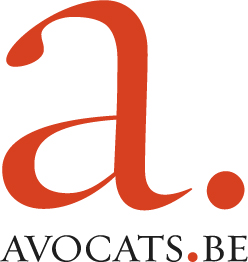 90
Version  22/11/2013